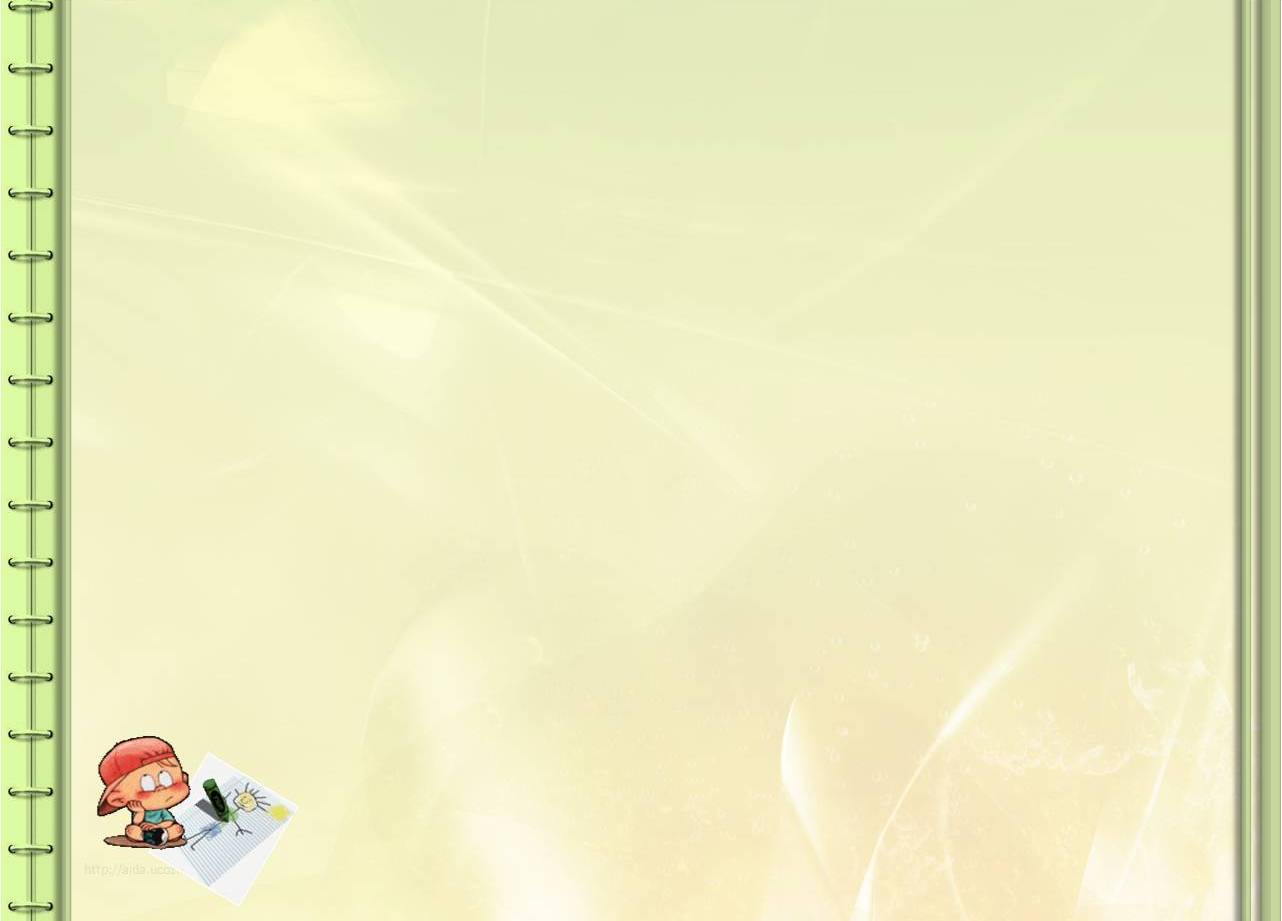 Муниципальное общеобразовательное учреждение
«Начальная школа - детский сад № 24 «Солнышко»
Тутаевского муниципального района
Публичный доклад
по итогам работы 
за 2023 -2024 учебный год








Директор МОУ  Губанова Н.Н.
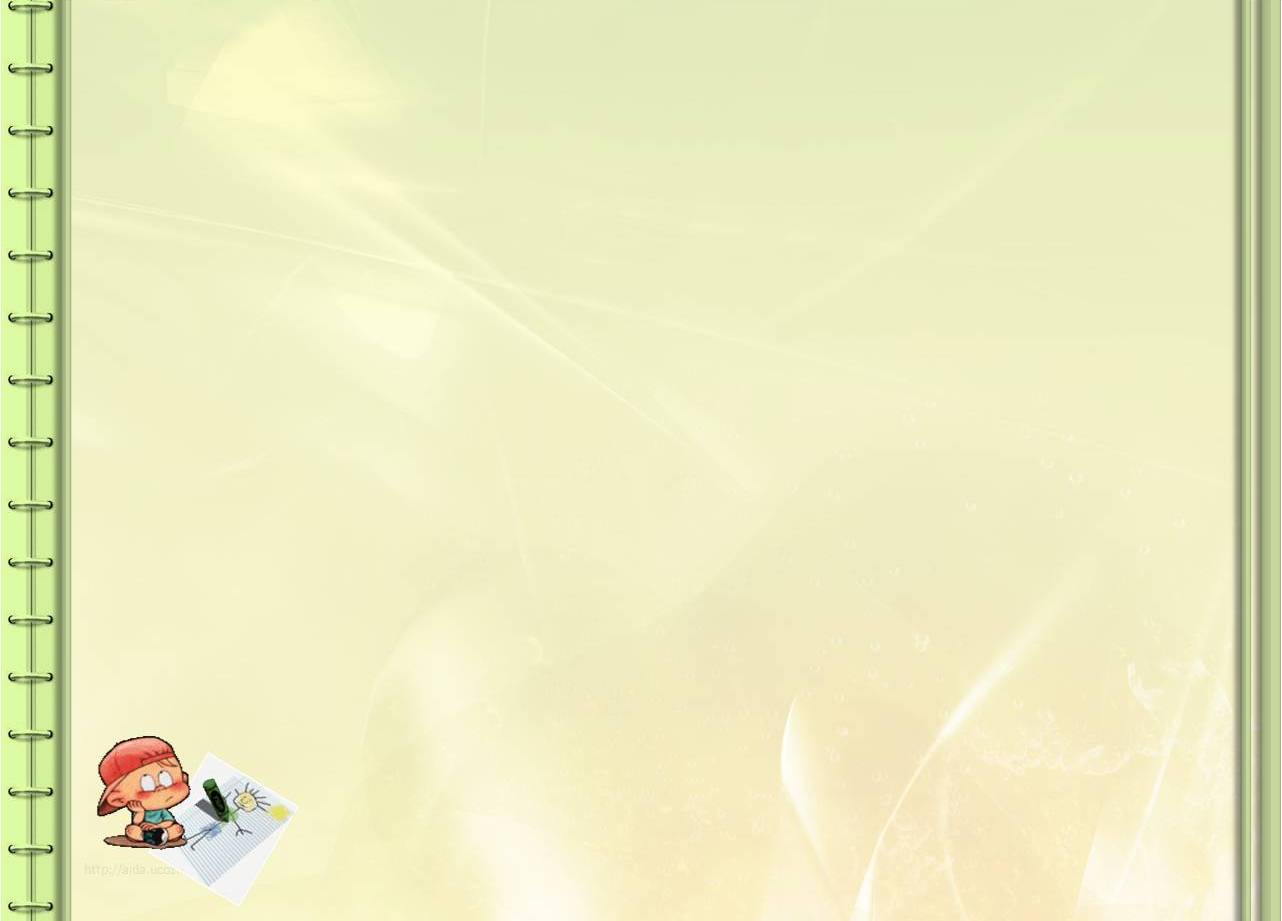 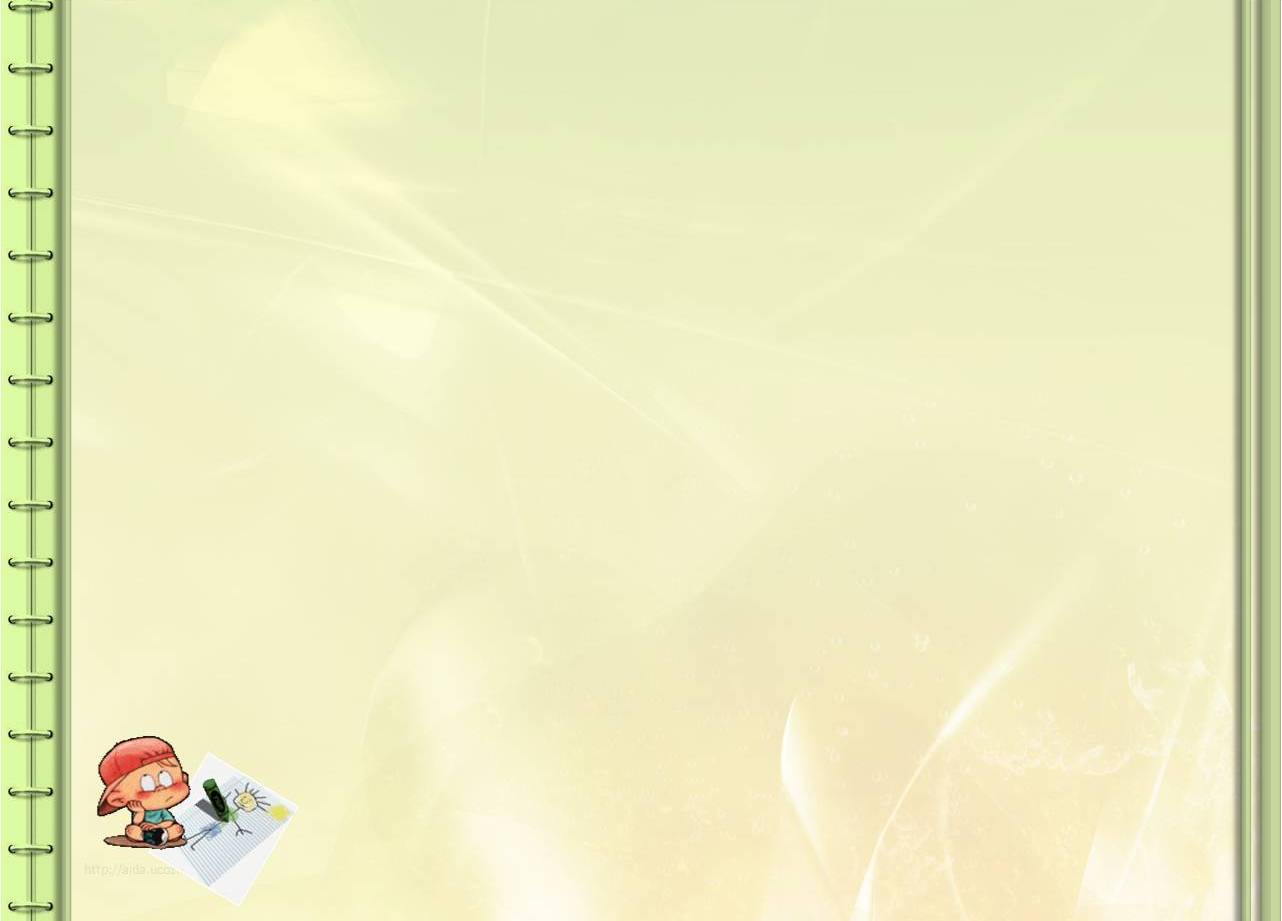 Информация о деятельности Учреждения и контактная информация размещается
Сайт МОУ: https://shs24tut.edu.yar.ru/
Контакте: https://vk.com/club186241139
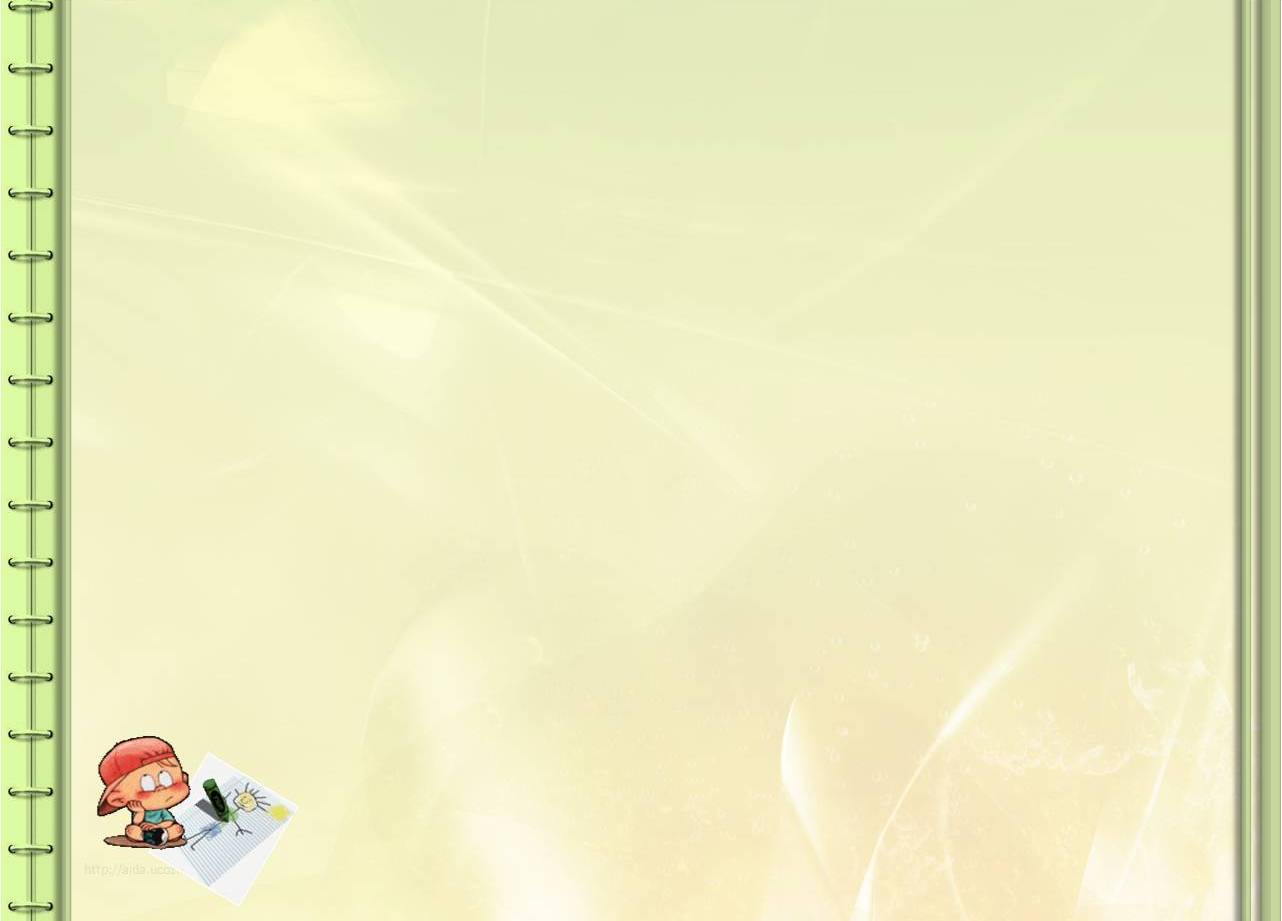 Общая характеристика
Тип, вид, статус: начальная школа - детский сад, бюджетное, муниципальное.
Лицензия на образовательную деятельность: № 55/16 от 5.02.2016., серия 7 6 Л 0 2 № 0000816, выдана департаментом образования города Ярославля на уровни образования: дошкольное образование и начальное общее. Срок действия – бессрочно.
Местонахождение, удобство транспортного расположения: Ярославская область, Тутаевский район,  п.Микляиха, улица Волжская Набережная, дом 24. 
К учреждению есть один подъездной путь, здание окружено жилыми домами, березовой рощей.
Режим работы: пятидневная рабочая неделя с продолжительностью работы групп 12 часов, ежедневный график работы – с 7:00 до 19:00, выходные – суббота, воскресенье и праздничные выходные дни. Школа работает по расписанию с 8.00 до 13.00, выходные – суббота, воскресенье и праздничные выходные дни.
Структура и количество групп: в отчетном периоде в детском саду функционировало 3 группы, из них: 
младшая группа комбинированной направленности – от 1 до 3 лет; 
Средняя, старшая группа общеразвивающей направленности – от 3 до 5 лет; 
подготовительная группа комбинированной направленности – от 5 до 7 лет; 
Количество мест и воспитанников: здание детского сада рассчитано на 85 мест (3 группы). Фактическая наполняемость на конец отчетного периода составляет 36 человек (3 группы).
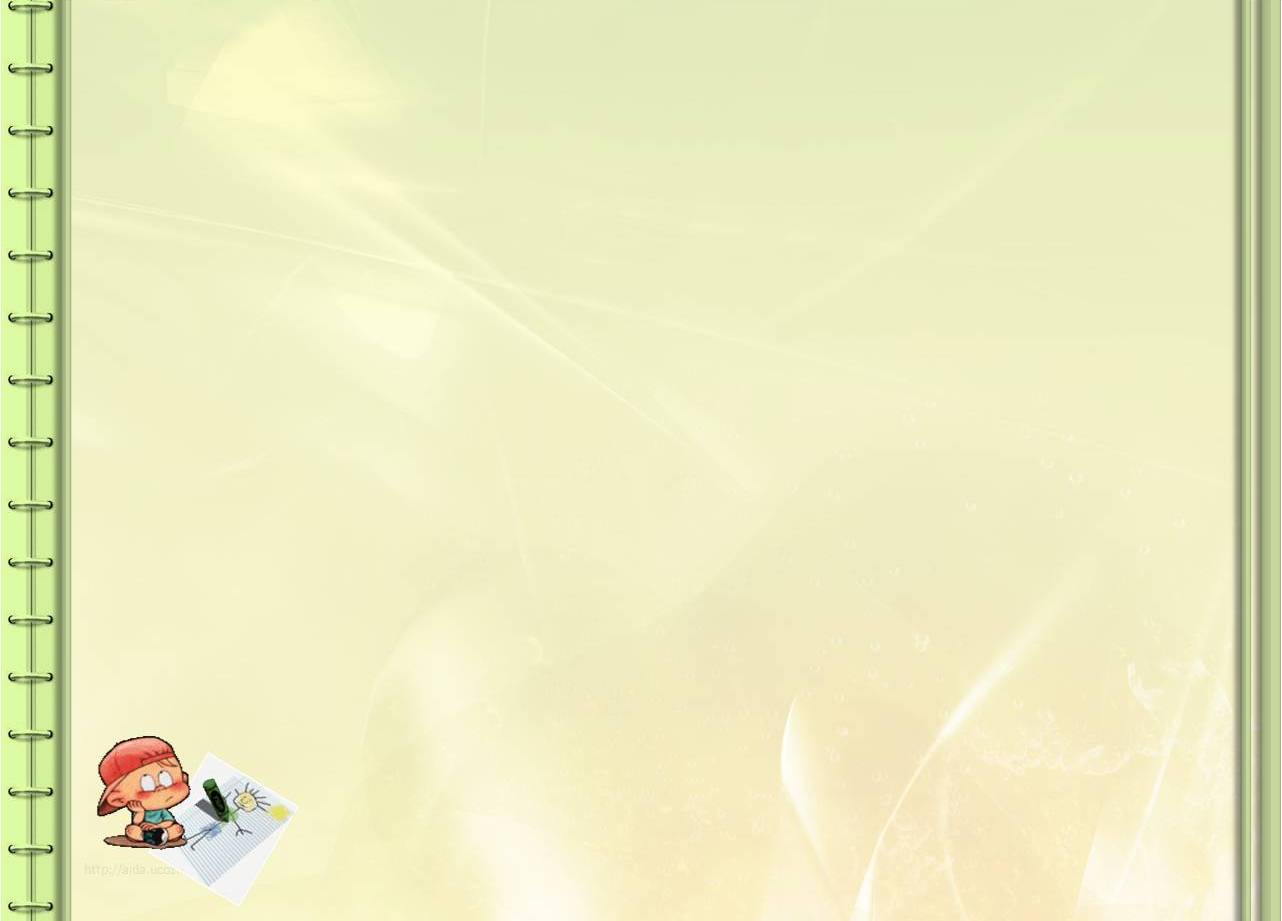 Наполняемость групп: количество детей в группах определено в зависимости от площади групповых и физико-психических особенностей детей. За отчетный год отмечено уменьшение числа воспитанников в группах на 2021 год- 55 воспитанников, 2023, 2024 год 44. Причина отчисления- переезд на другое место жительства и вторая причина- уменьшение рождаемости.
В школе на начало года - 2023 года – 6 обучающихся - на конец года- 5. Сформирован 1 комплект класс 3-4 и отдельно 1 класс. Детей, нормально развивающихся, – 2 человек; – детей-инвалидов – нет – детей с ОВЗ –  4 человека. 
 Реализация прав детей на обучение на родном (нерусском) языке и изучение родного языка: образовательная деятельность в школе осуществляется на государственном языке Российской Федерации.
 План школы и детского сада составлен в соответствии с требованиями действующих федеральных государственных образовательных стандартов, а также с учетом ожиданий потребителей образовательных услуг. Мы усиливаем преподавание предметов, для наших учеников начальной школы выделены дополнительные часы на русский язык. Мы также развиваем универсальные учебные действия школьников посредством внеурочной деятельности. В соответствии с требованиями Федерального образовательного стандарта с прошлого года мы ввели программы технической направленности в детском саду, в школе ввели курс по шахматам и робототехнике. С этой целью закуплены конструкторы, шахматы.
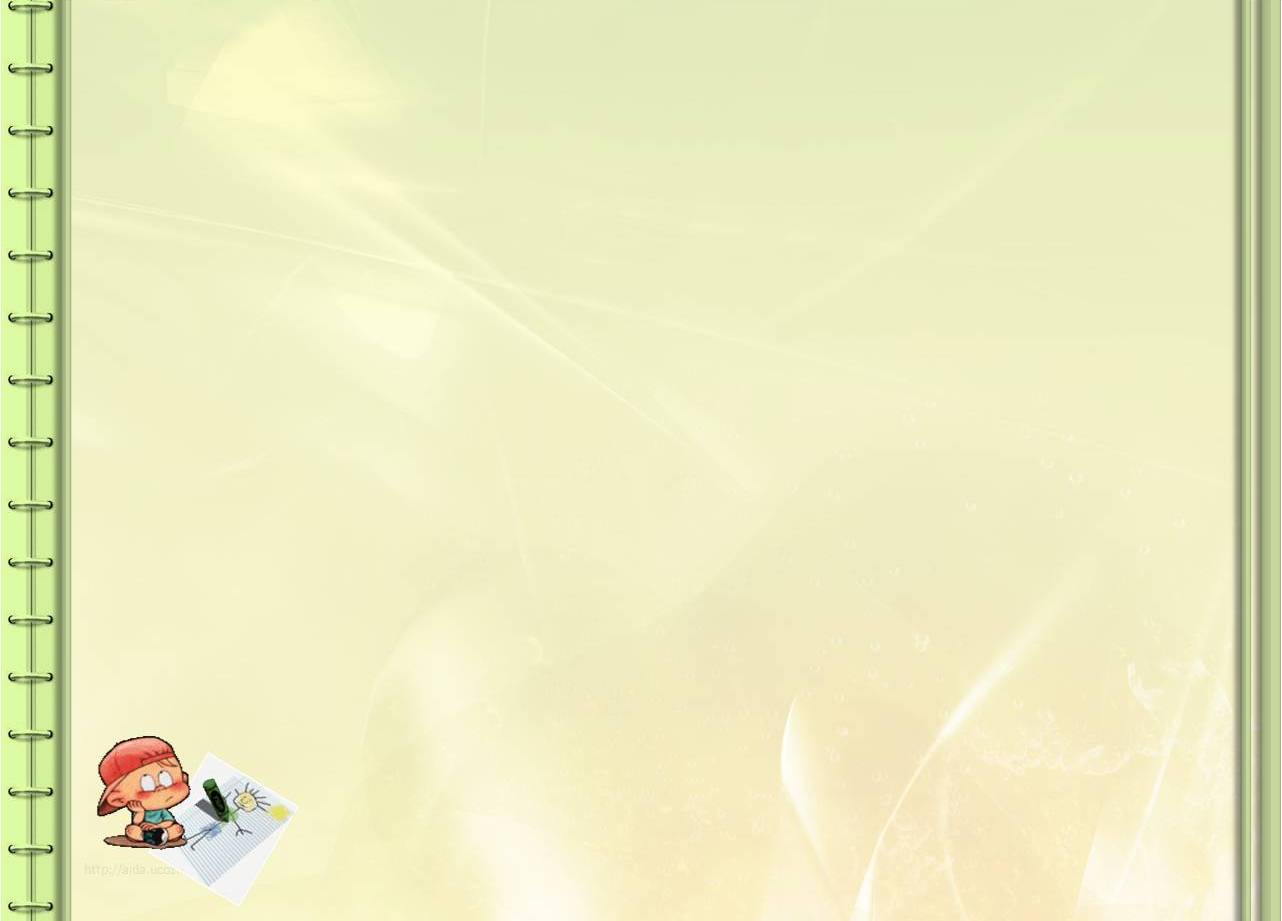 Внеурочная деятельность
Для детей начальной школы реализуются курсы внеурочной деятельности по запросам обучающихся: 
Разговоры о важном
 Профориентация
 Азбука речи
Растим патриотов 
 Шахматы
Художественная мастерская
 Речевая практика
 Функциональная грамотность
 Азбука родного края

Программы, реализуемые в детском саду:  
«Мнемотехника» 
 «Спортивный клуб»  
«Ладушки – ладошки» 
 «Юные исследователи» 
 «Финансовая грамотность» 
«Робототехника»
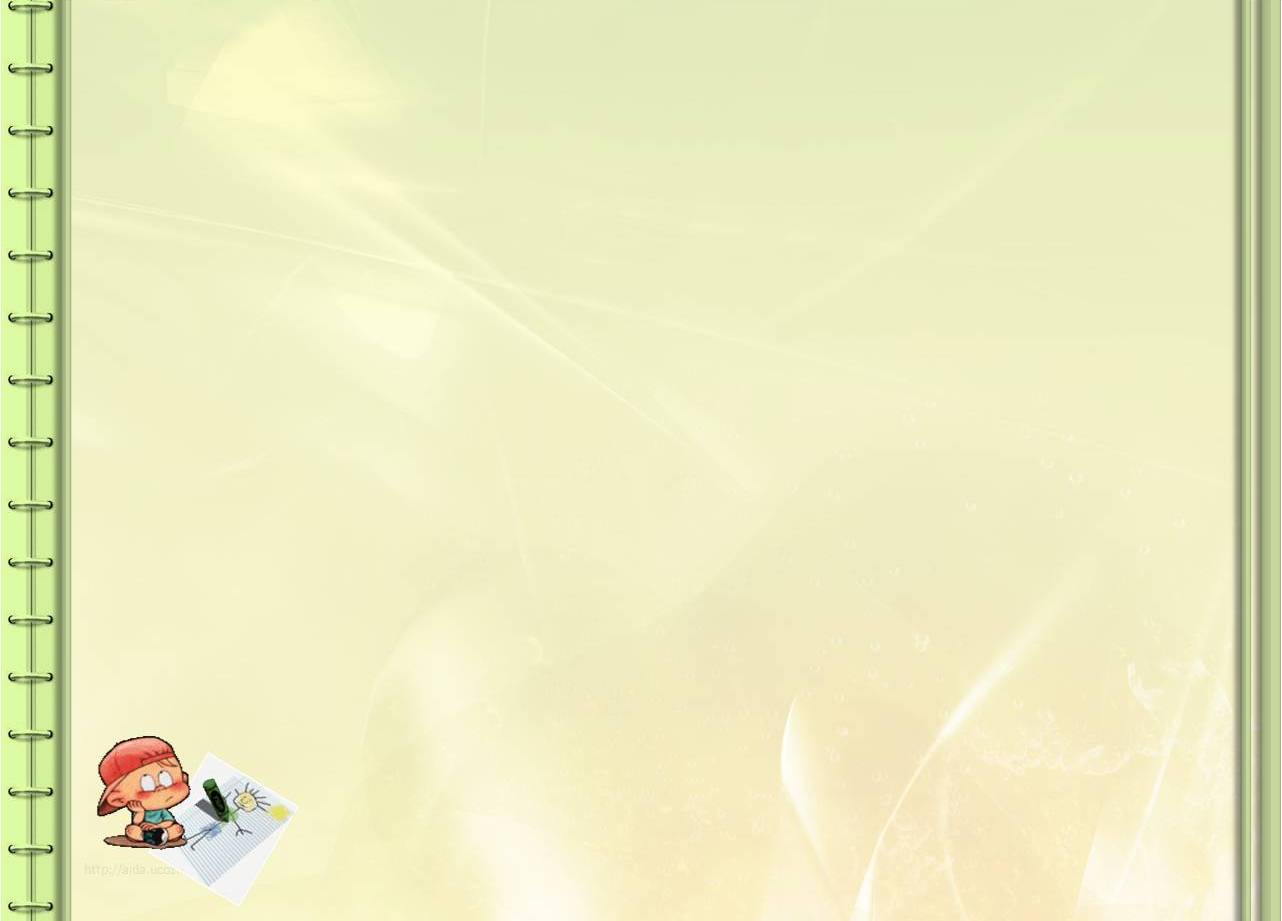 Характеристика педагогического коллектива
В прошедшем учебном году в школе - детском саду трудился педагогический коллектив: 1 учитель начальной школы, 5 воспитателей, учитель- логопед, старший воспитатель. Из 9 педагогов - 6 имеют высшее образование, 3 - средне- специальное.  Трудоустроен 1 молодой специалист. Все педагоги активно участвуют в деятельности ШМО и РМО, ПОС. Педагогический коллектив выполняет государственный стандарт и социальный заказ, обеспечивая успешность своих учеников и воспитанников. Все педагоги включены в инновационную деятельность. 
Все педагоги соответствуют установленным требованиям к уровню их квалификации, 88,7% педагогов прошли соответствующие курсы и используют на практике новые формы и методы обучения и воспитания. Не аттестован у нас 1 молодой специалист.

Основные принципы кадровой политики направлены:
 на сохранение, укрепление и развитие кадрового потенциала;
 создание квалифицированного коллектива, способного работать в современных     условиях;
 повышения уровня квалификации персонала.
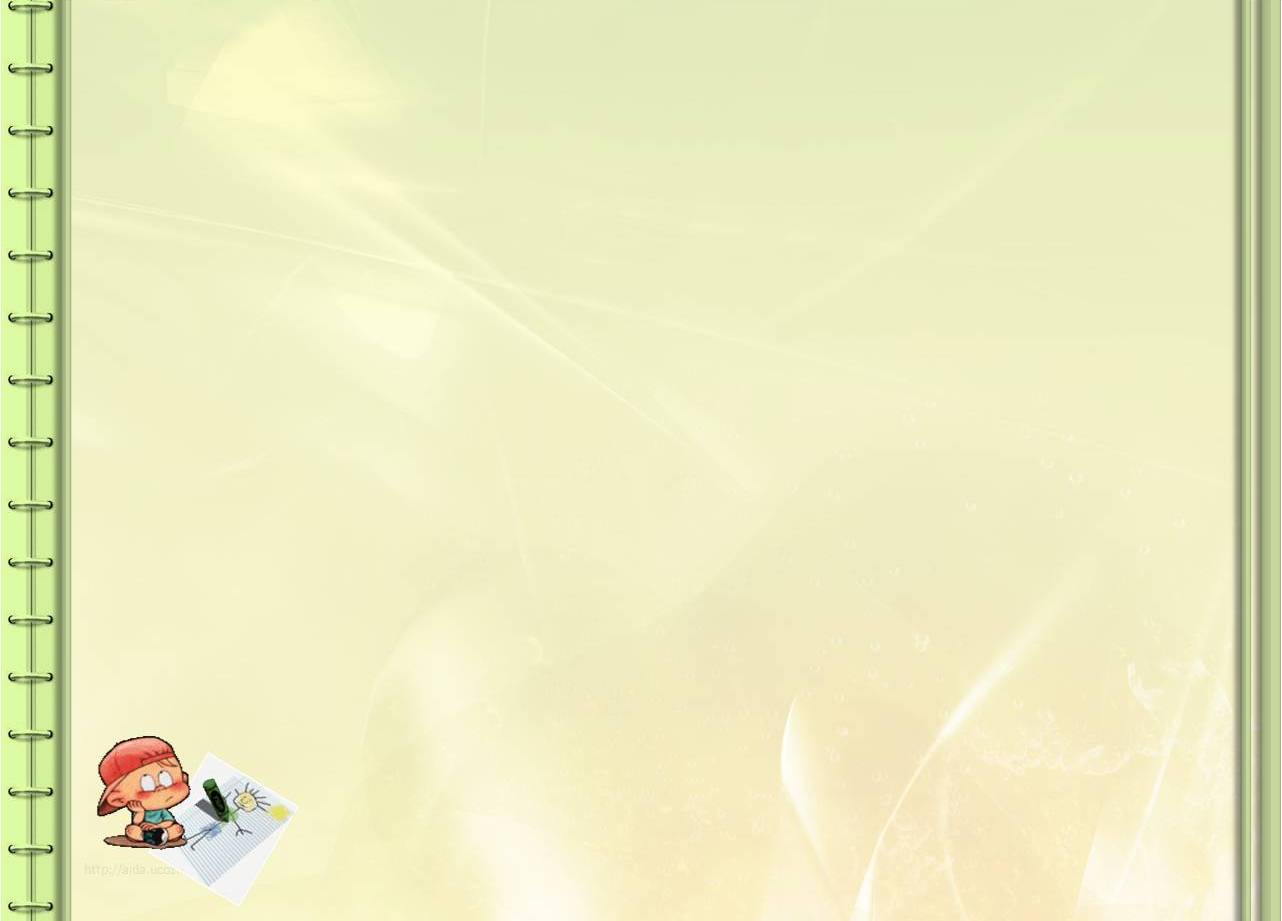 Итоги успеваемости за   2023 -2024 учебный год
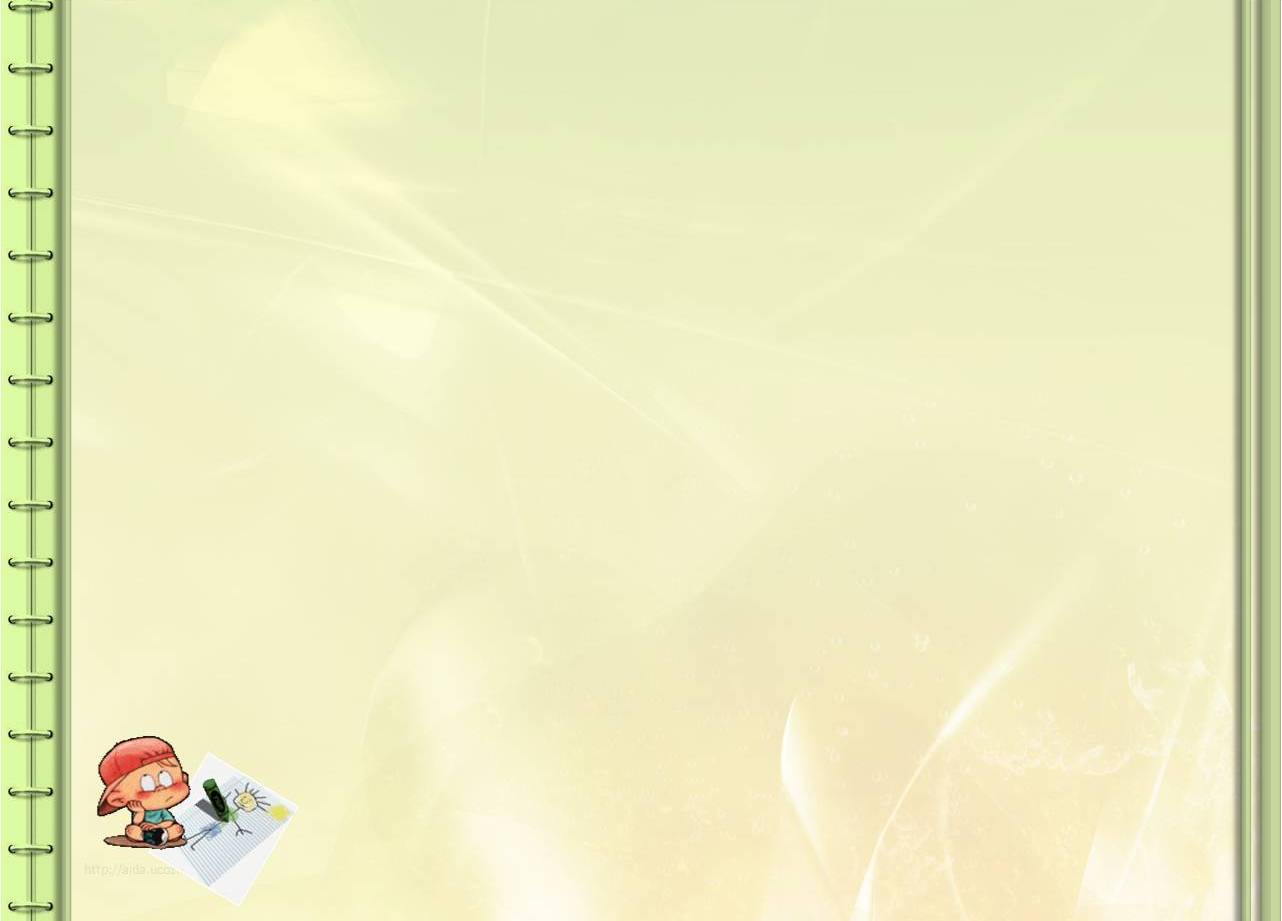 Итоги успеваемости за   2023 -2024 учебный год
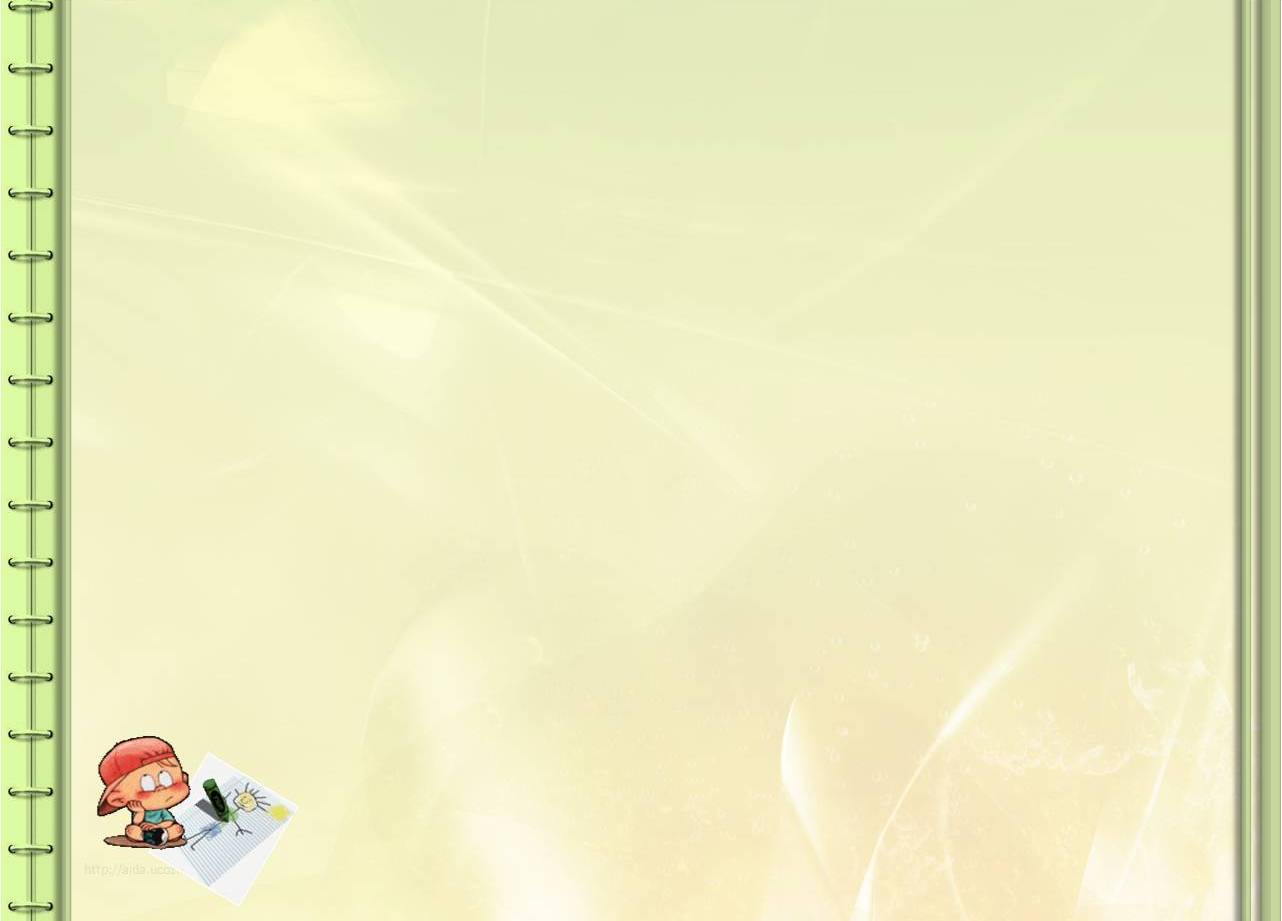 Коррекционная работа.Анализ работы по развитию речи дошкольников.
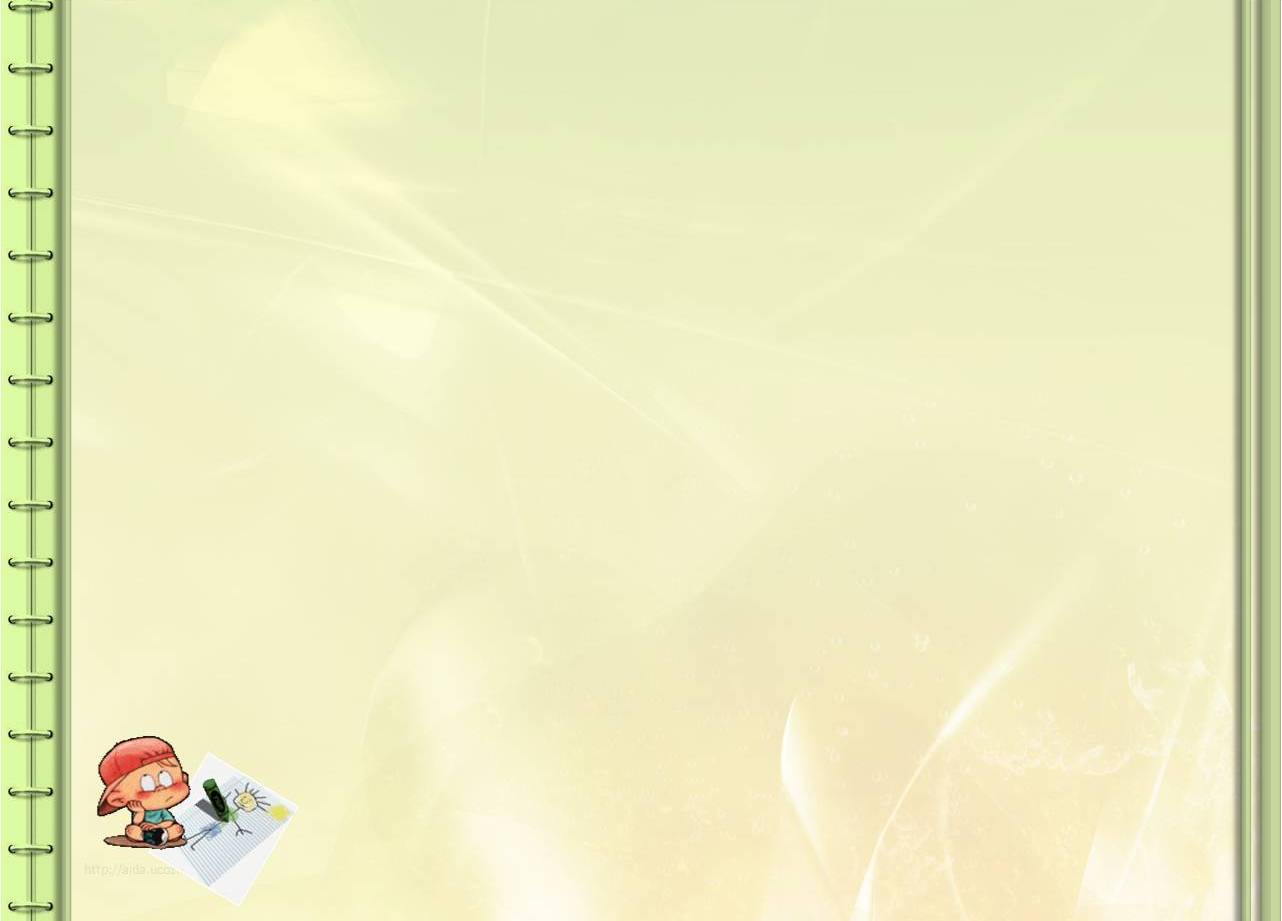 Социальная среда школы-сада.
Мы пытаемся строить взаимодействие учреждения с социумом. Успешно осуществляется социальное партнёрство с различными организациями и общественностью:
Поселковым домом культуры;
Библиотека
Детский центр «Созвездие»
КДН
Музеи города Тутаева
ГБДД, пожарная часть № 20
Детские сады и школы поселка Константиновский и Фоминское, городские детские сады «Полянка» и «Колокольчик»
Родители
Школа искусств
Овчинно-меховая фабрика
Такое взаимодействие со всеми структурами социума приносит положительные результаты и способствует решению задач, стоящих перед организацией.
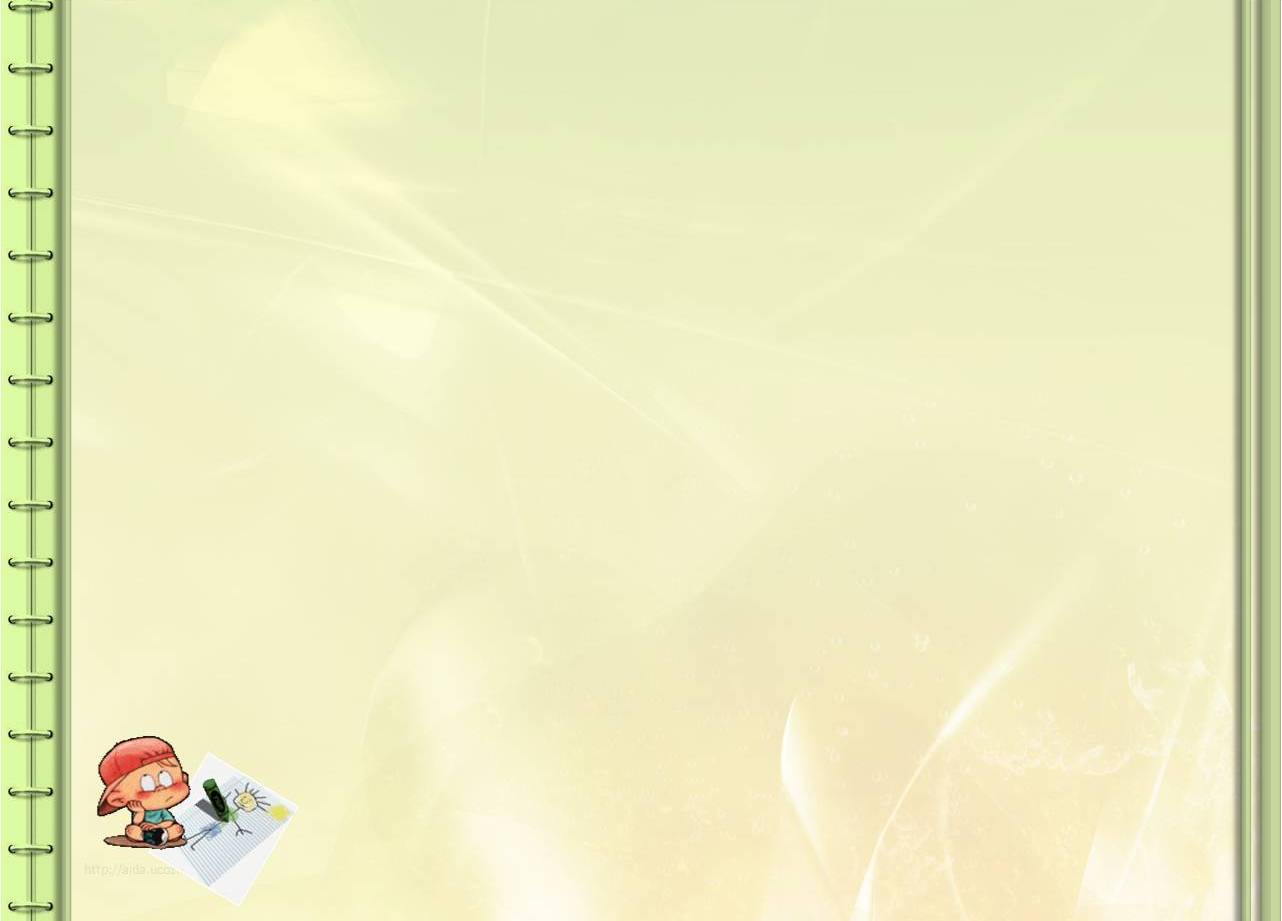 Участие школьников в конкурсах.
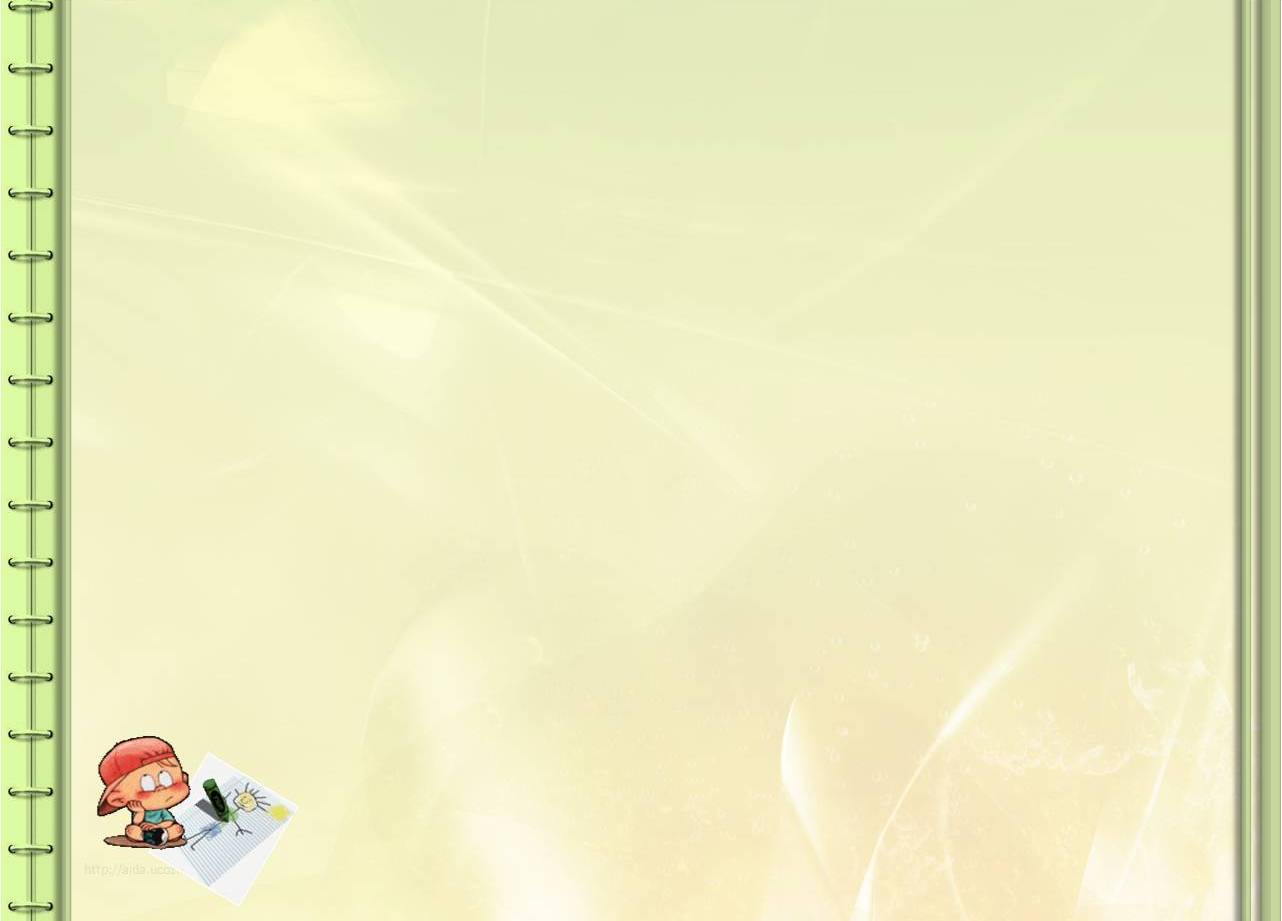 Участие школьников в конкурсах.
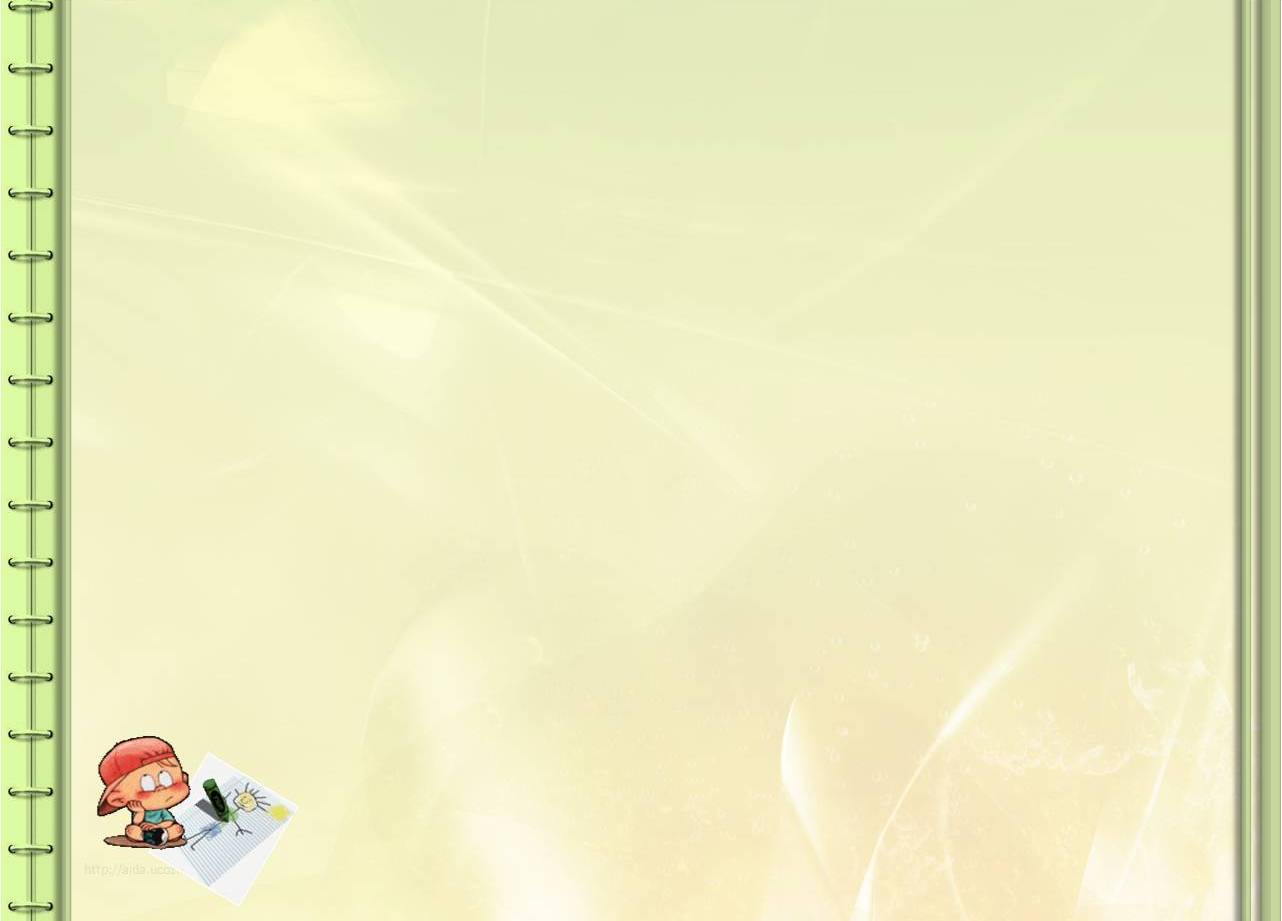 Участие дошкольников в конкурсах
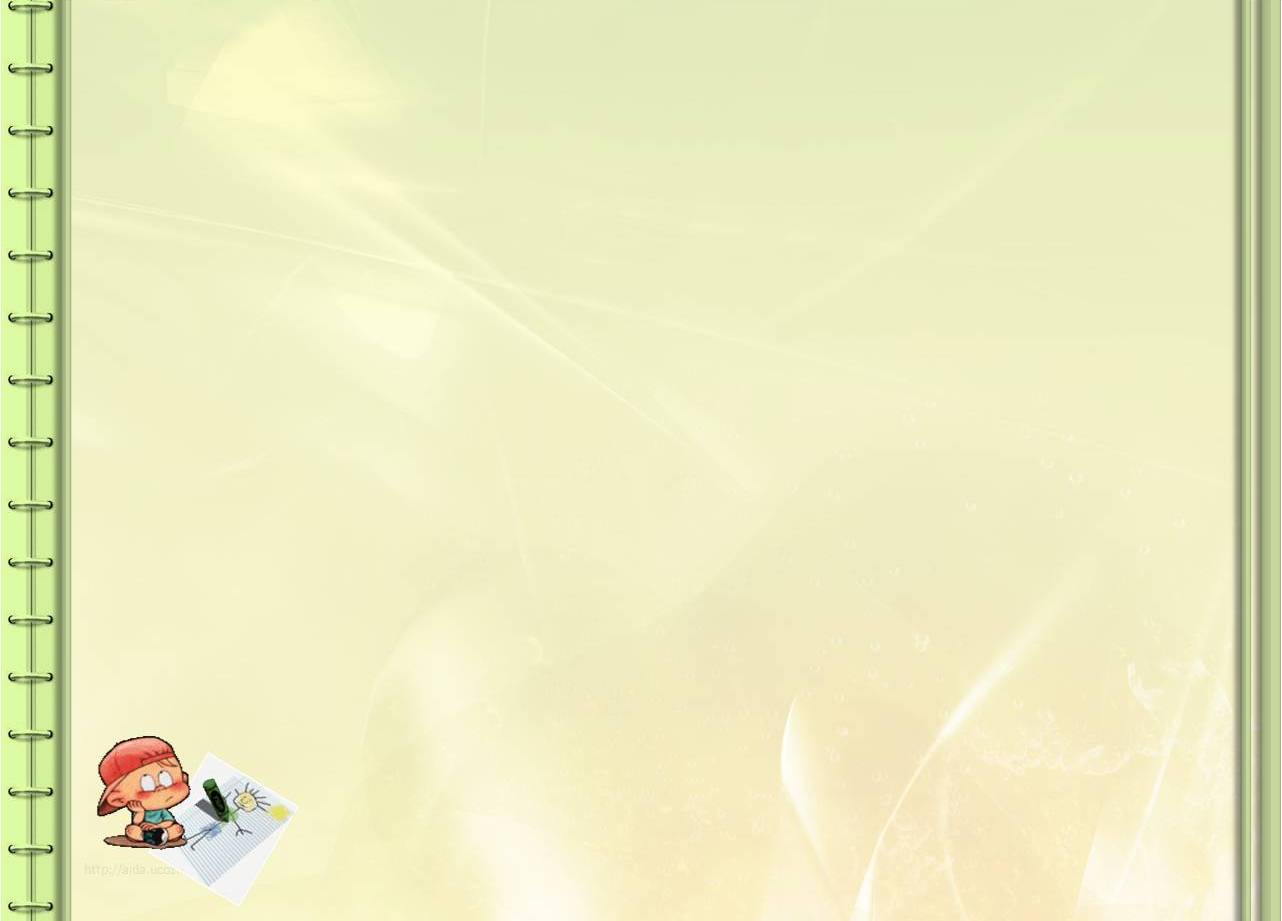 Участие дошкольников в конкурсах
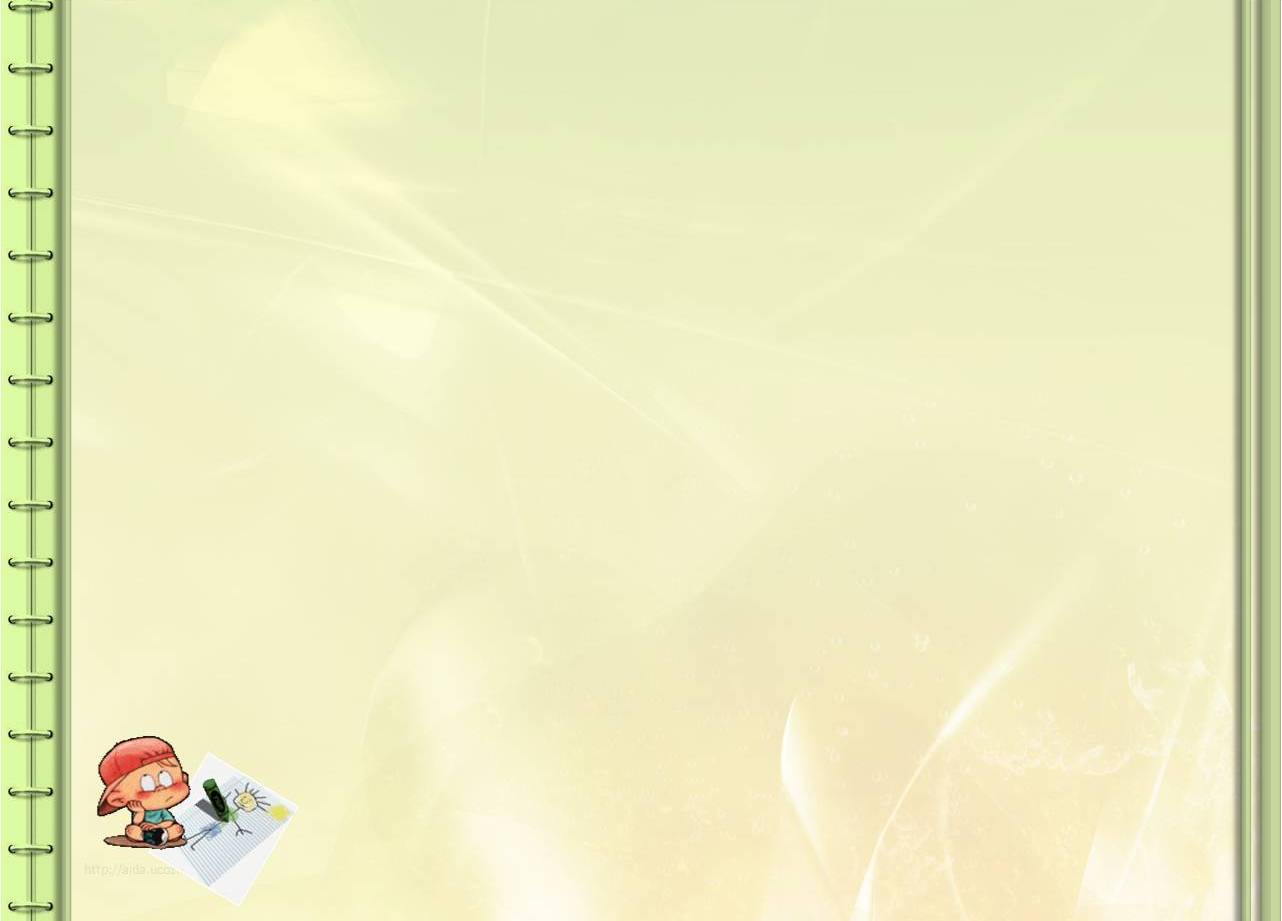 Участие МОУ в акциях
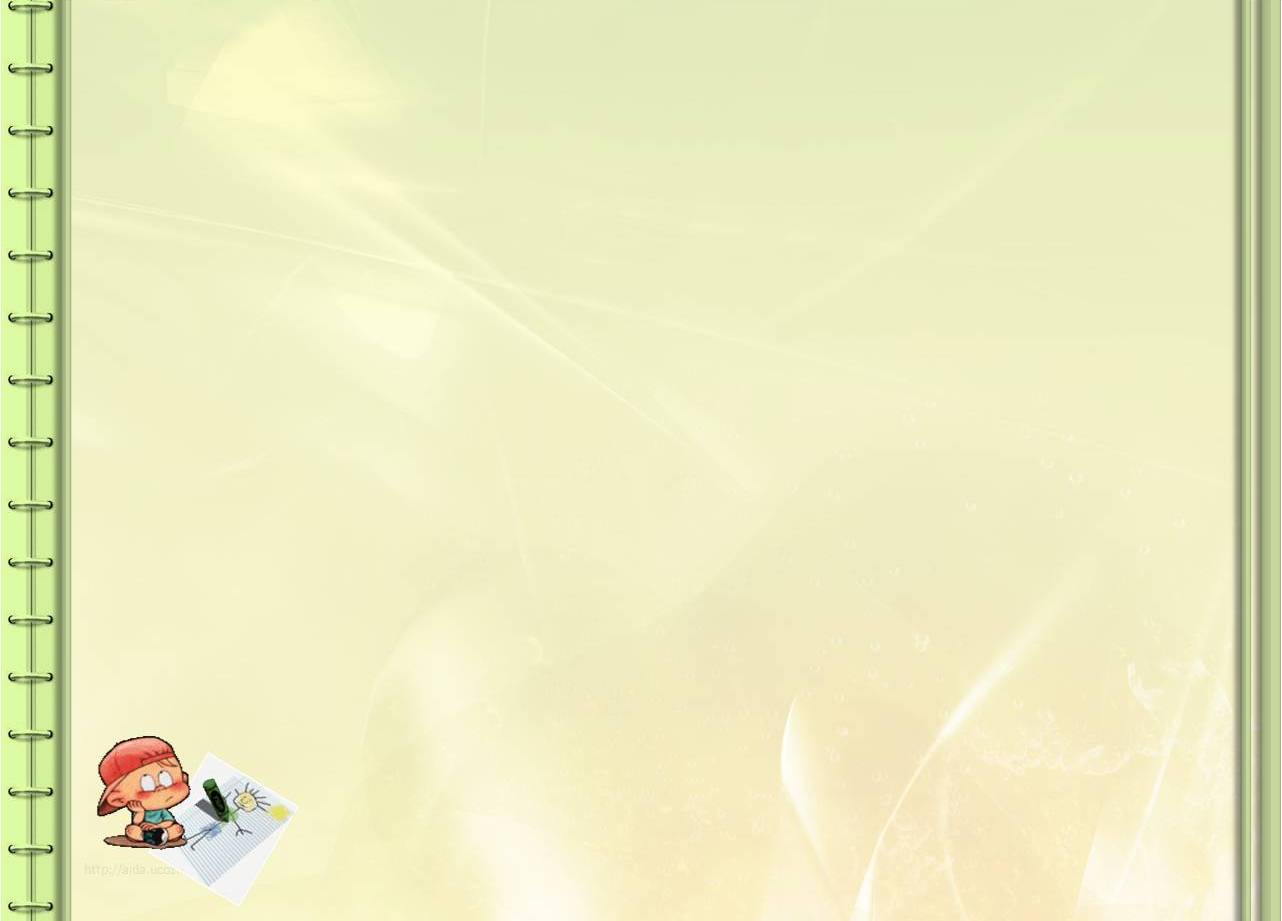 Участие педагогов.
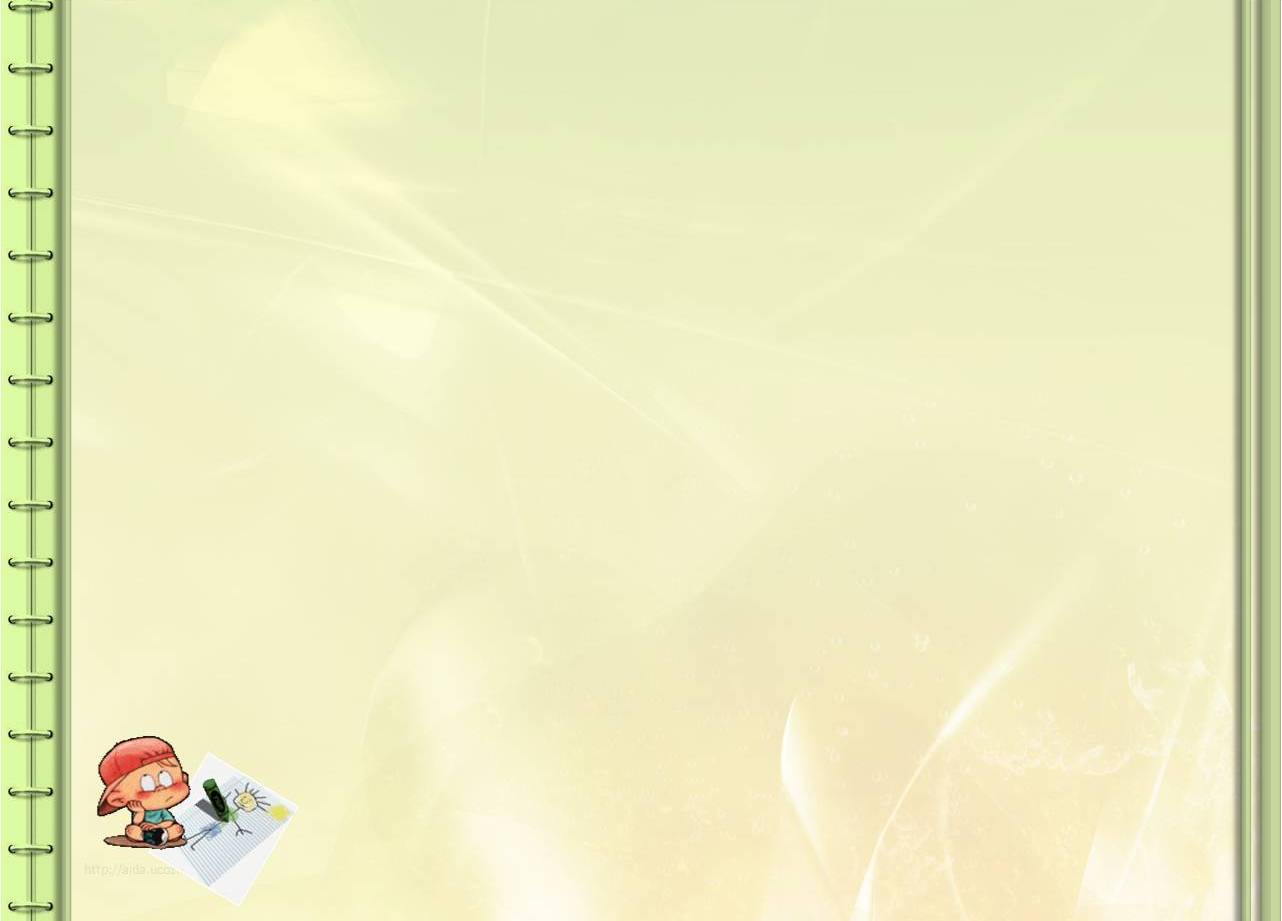 Участие педагогов.
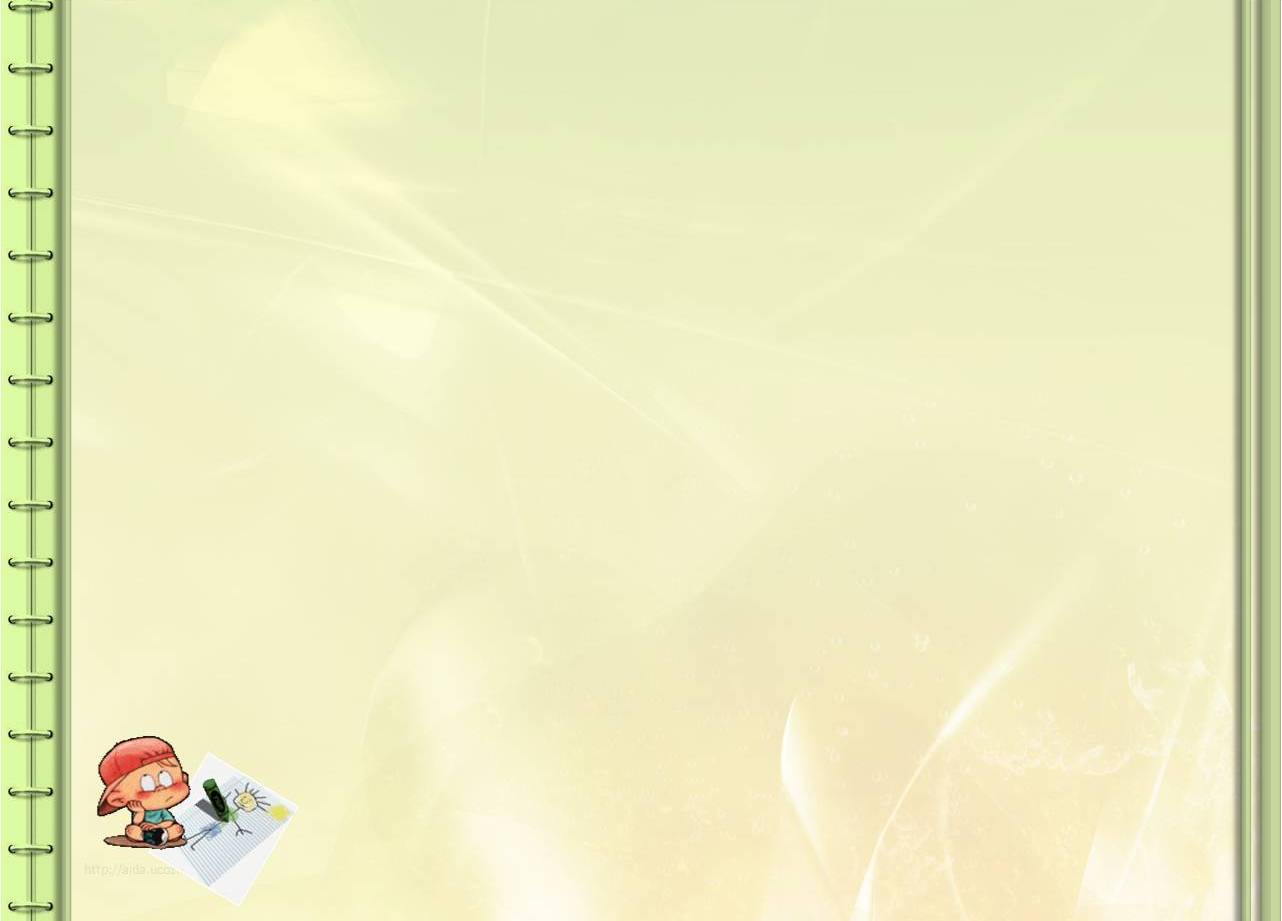 Участие педагогов.
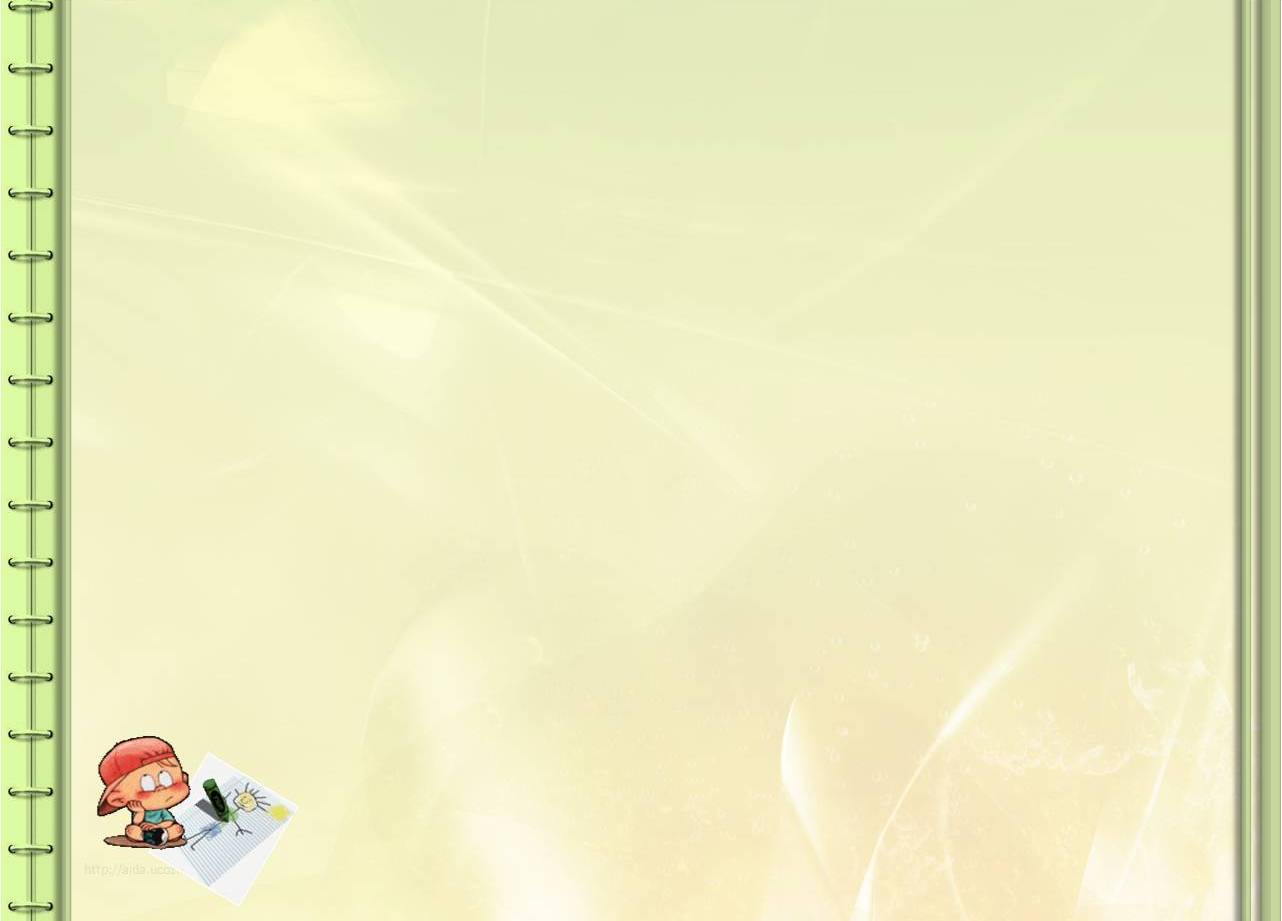 Участие педагогов.
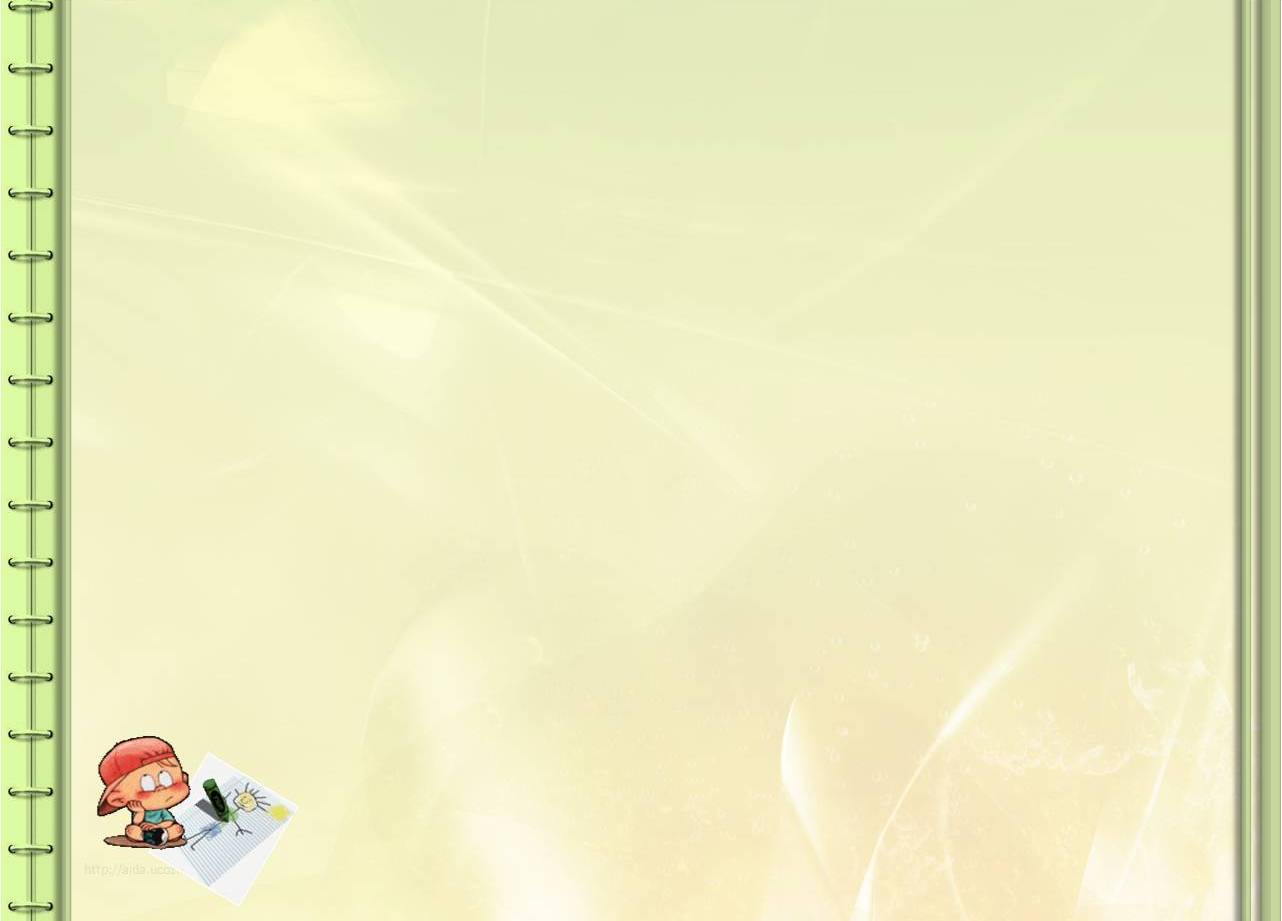 Финансовые ресурсы и их использование Бюджетное финансирование:
В отчетном году главными источниками финансирования детского сада и школы являются средства областного и местного бюджетов 
Косметический ремонт прогулочных площадок в четырех группах, покраска бордюров  -  37 000
Замена  системы АПС – 599  000 
Поставка расходных материалов и комплектующих для офисной и компьютерной техники – 30 500 
Канцелярия – 45 000
Учебные пособия – 13 000
Ремонт сервера – 20 000
Самоспасатель – 4 100
Домофон – 98 000
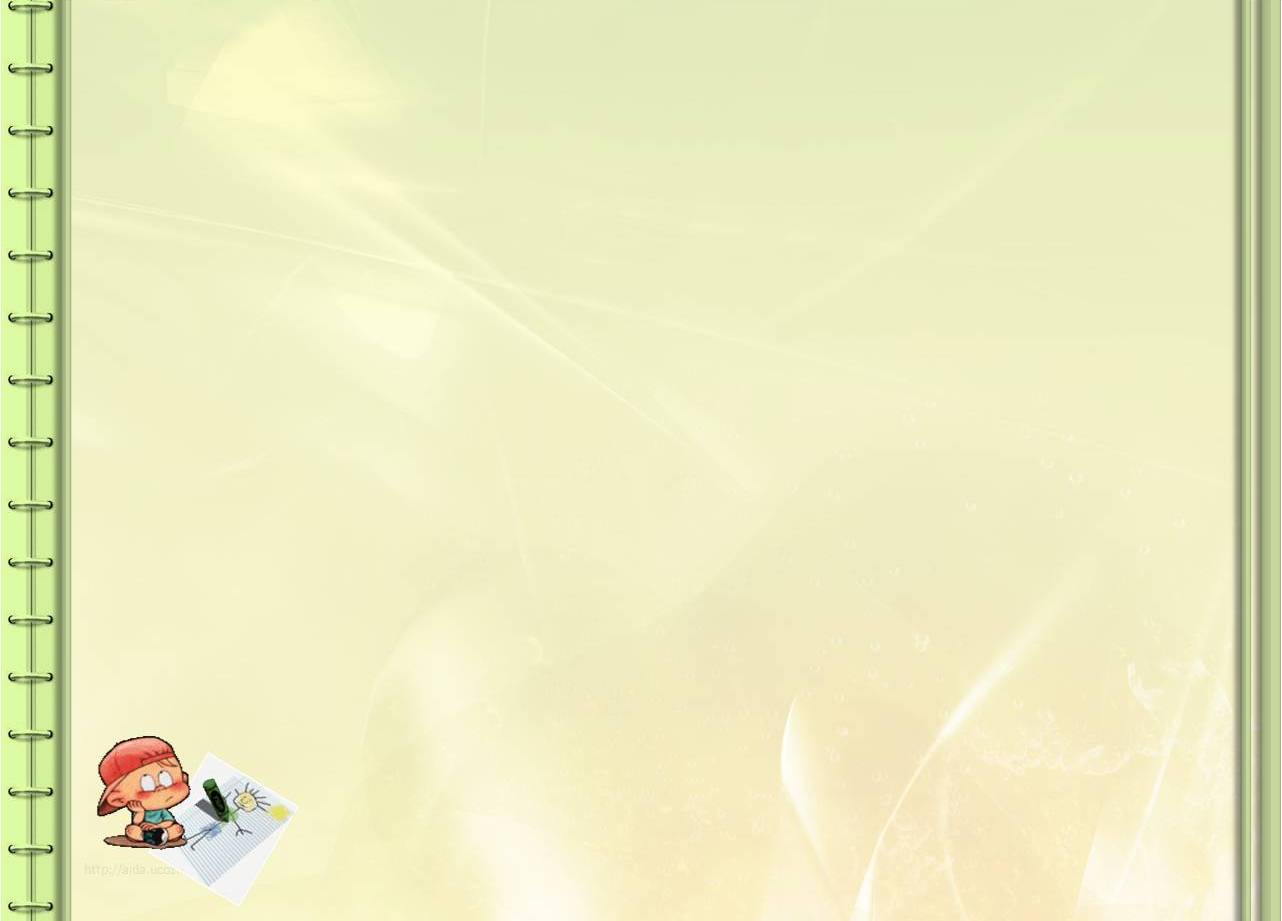 Организация питания в МДОУ.
Питание организовано в соответствии с санитарно-эпидемиологическими правилами и нормативами СанПиН.
В меню представлено большое разнообразие блюд, повтор которых в течение 10 дней исключен. 
В соответствии с меню в детском саду организовано 4 приема пищи: завтрак, 2-й завтрак, обед, ужин.
завтрак: чередуются молочные каши, зерновые завтраки, омлет; чай, какао, кофейный напиток.
2 завтрак: фрукты и натуральный сок;
обед:  первое блюдо, второе блюдо, напиток;
 полдник:  творожные блюда, выпечка, кондитерские изделия, фрукты, зефир; напитки: чай, молоко, соки

В начальной школе 2 разовое питание
Завтрак - бесплатно
Обед – 75 рублей
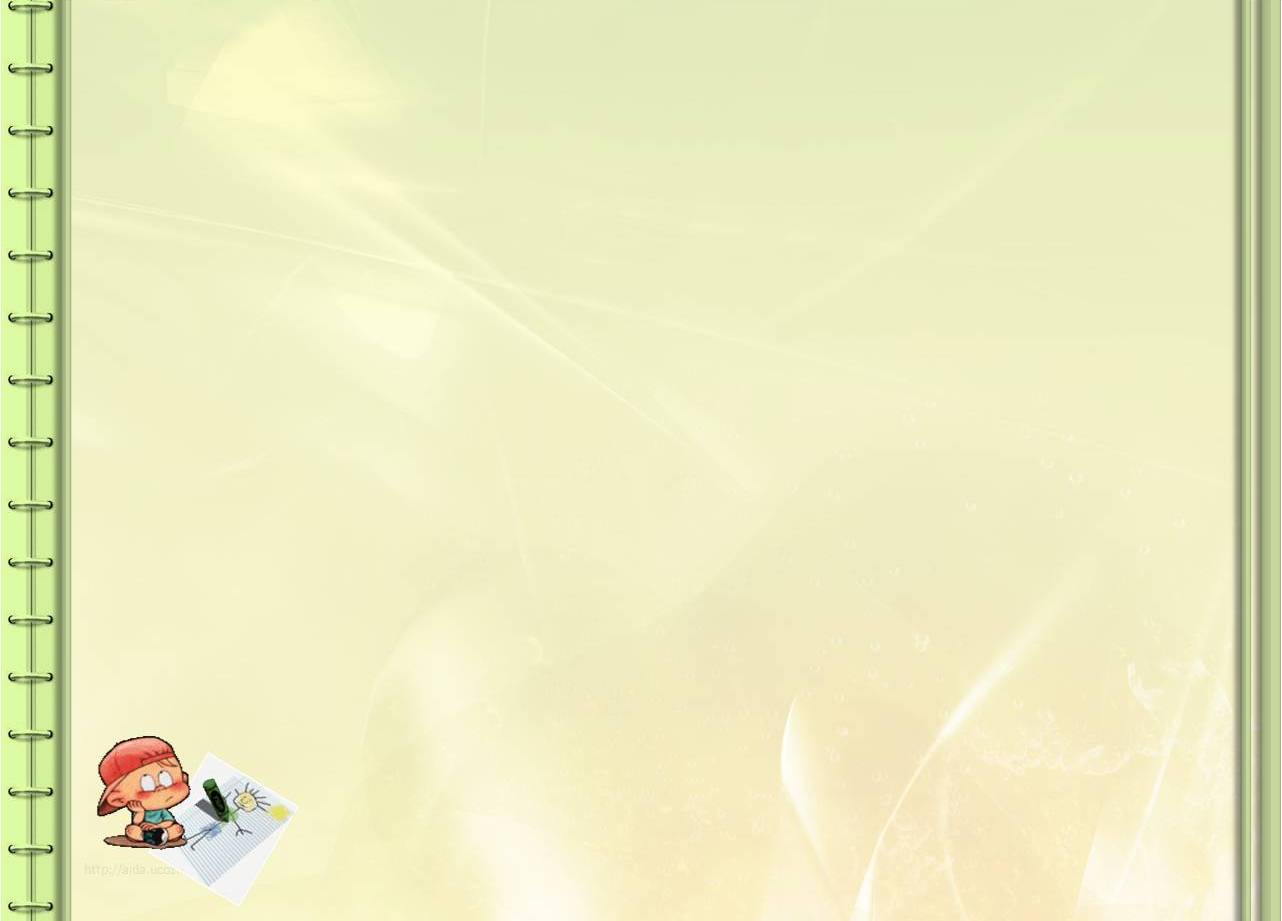 Спасибо за внимание!!!
Ваши пожелания и предложения:



1. 
2. 
3. 
4. 
5.